Trademarks management report
David Gooder
Commissioner for Trademarks
Trademarks management report agenda
FY22 YTD business operations update
Filing performance and staffing
Financial update (OCFO)
Management updates
Policy, Admin/IT, & Operations
2
Trademark filing performance
Trademark application filing levels
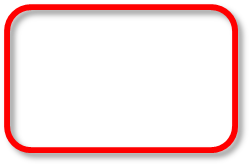 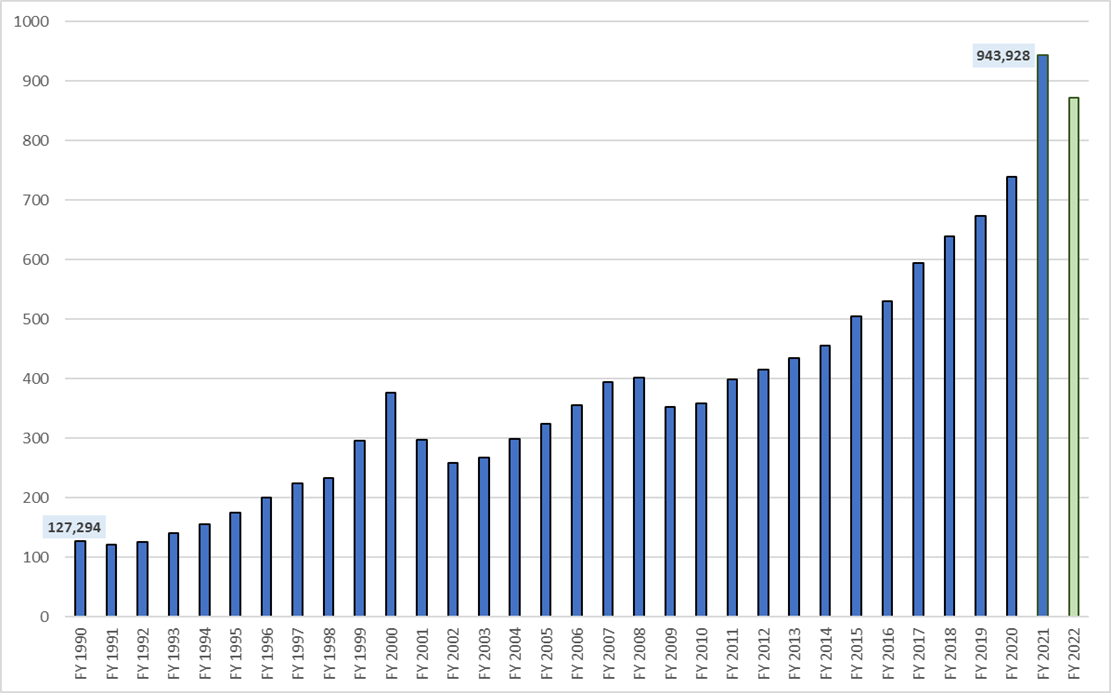 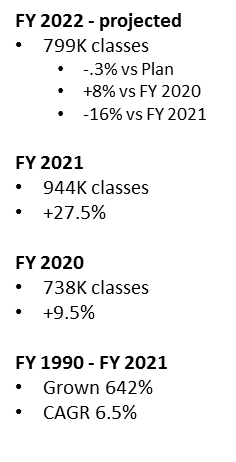 4
Share of application classes filed by applicant's domicile (FY 2018 - FY 2022)
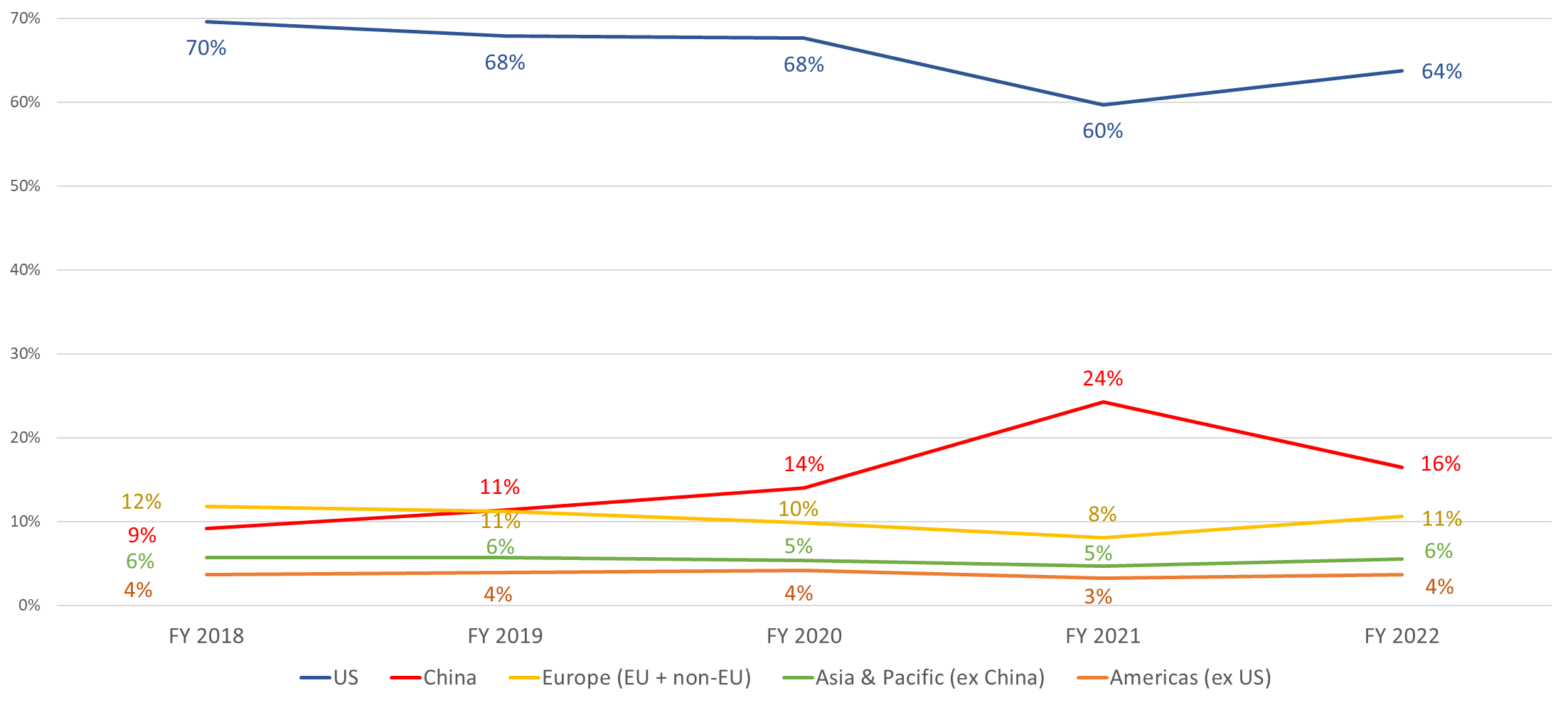 5
[Speaker Notes: 7/19/22 TV]
Regional filings FY 2018 - FY 2022 (projected)
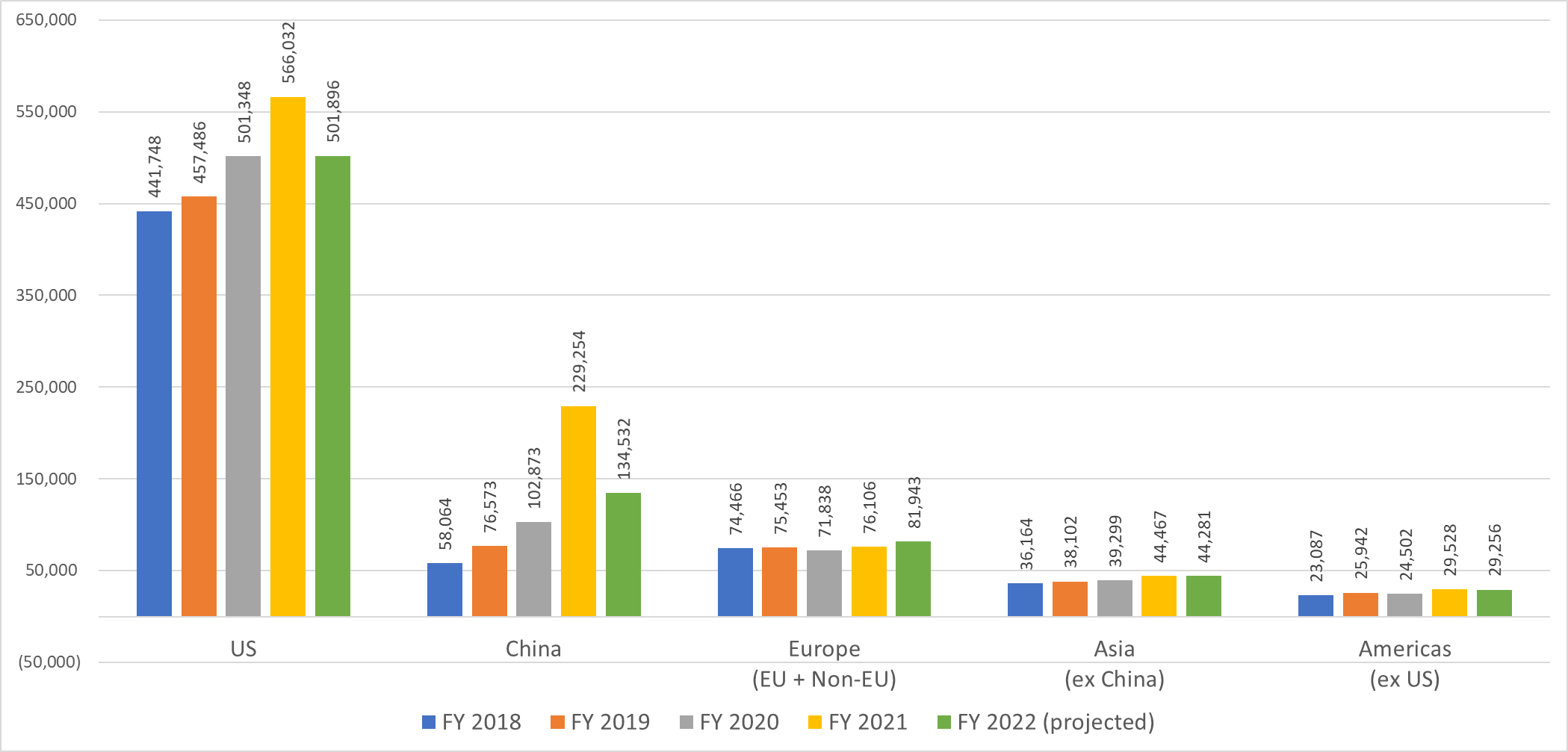 6
[Speaker Notes: 7/19/22 TV]
Trademarks staffing
1,058 employees (7.5% of USPTO)
716 examining attorneys (68% of Trademarks)
32 hires onboarded in March 2022
Currently recruiting
7
[Speaker Notes: Updated
•Number total TM employees, EAs, and percentages

Unchanged: 
•USPTO/Trademarks still in state of “Maximum telework

Slide updated 07/18/2022, Trademark Analytics]
Where are we today…literally!
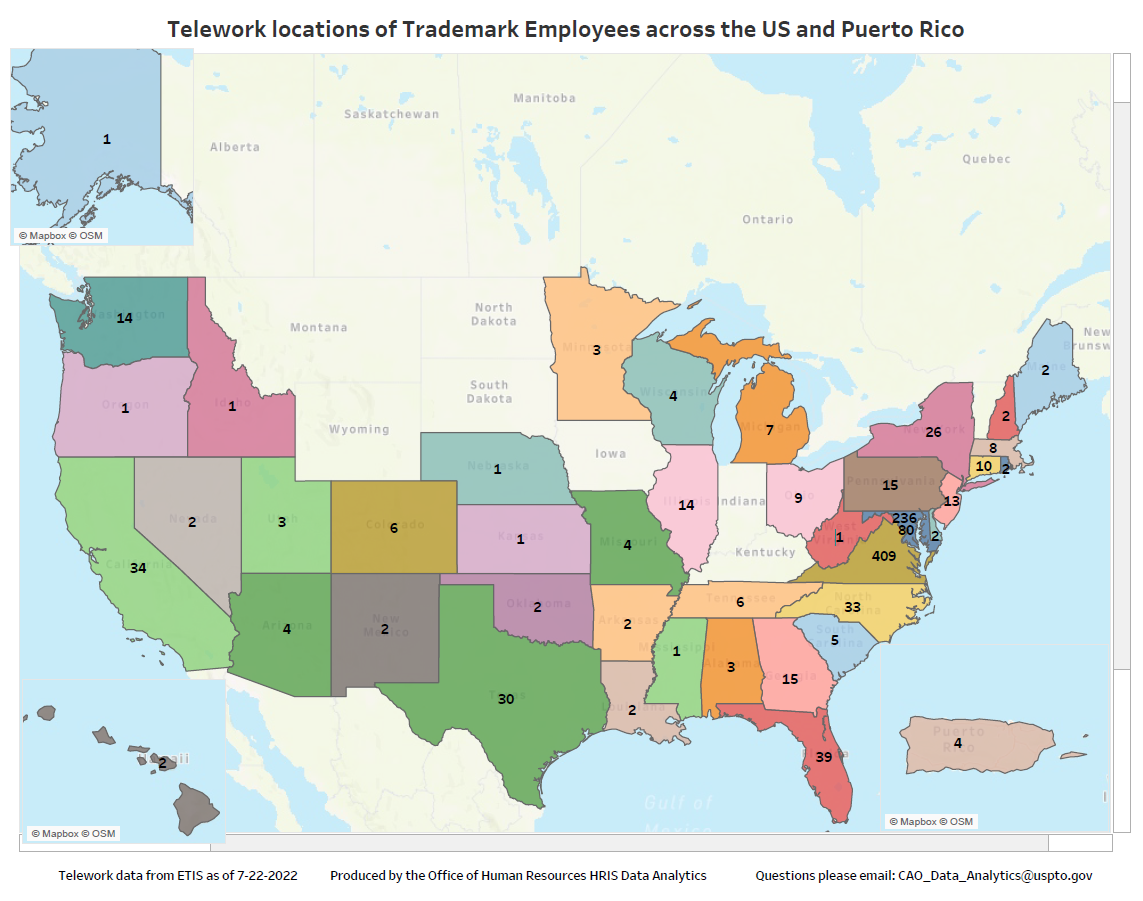 A total of 1,077 professionals
935 TEAP or Remote 50
87.5%
28 Hotelers
2.7%
103 Routine
9.85%
5 Situational 
0.5%
6 no telework 
0.6%
8
USPTO trademark examining attorneys FY 2019 to FY 2022
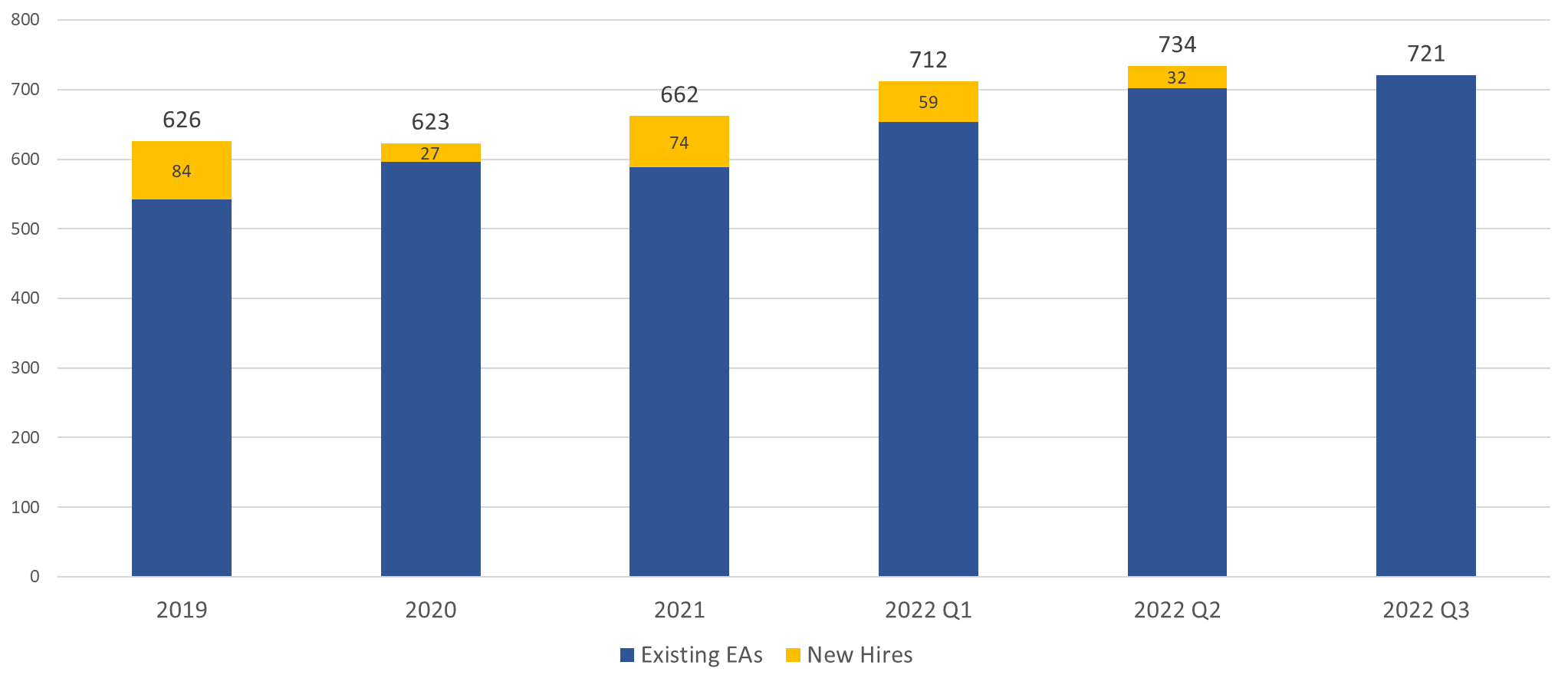 9
[Speaker Notes: 7/19/22 TV]